КАПСТОУН проект
Мамытов Султан
2022
Колумбийский университет
Социальная работа. Международные отношения
Магистратура. Выпуск 2013
Учеба и практика: микс
Мэрия г. Нью Йорк: Январь – Август 2012
UNHCR: Сен 2012 – Май 2013
Ураган Сэнди (окт 2012): доставка еды, воды пожилым людям
Уроки: 
Организация и проведение исследований
Проектирование социальных решений
Поведение человека в различных социальных средах
Макро, микро экономика
Адвокация
+ участие в исследованиях, проектах и практика
Case study
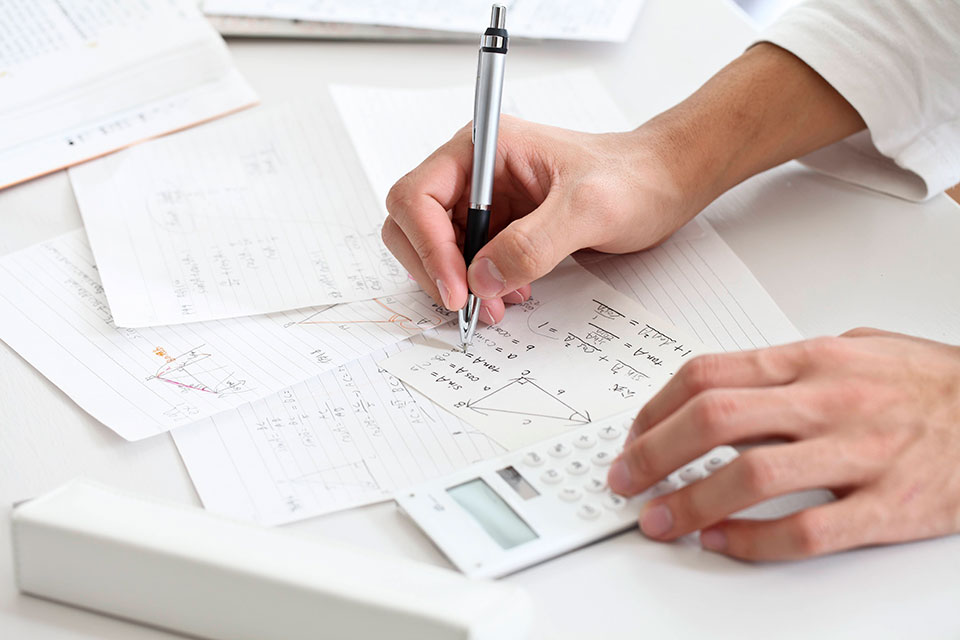 За 6 месяцев от окончания – старт проекта:
1) Создание группы: Политика, программы и клинические СР
2) Выбор темы: Задолженность за обучение в ВУЗ/ССУЗ
3) Распределение ролей и обязанностей
4) Выполнение дипломного проекта
Шаги выполнения проекта:
Изучение литературы по тематике
Изучение и анализ существующей:
Государственной политики в отношении студенческих долгов
Программ города Нью Йорк в облегчении бремени долга
Деятельность проектов ОО, правовых организаций в решении проблем
Встречи с политиками, интервью с целевыми группами, ОО, др. НПО
Проектирование решения проблемы: снижение/отмена/прощение студенческих долгов. Сценарии: эффективно – реализуемо, затраты - эффекты
Выработка рекомендаций на основе проектирования 
Презентация результатов исследования
Распространение результатов среди СХЛ
Капстоун проект
Капстоун проект – демонстрация обретения навыков
Что-то новое для кыргызских ВУЗов
Технические ВУЗы vs гуманитарии
Разница:
Практическая направленность
Элементы проекта: время, ресурсы, конкретная цель
Свой опыт + знания и навыки с МУК
Востребованная («горящая») тема
«Заказ» ключевого стейкхолдера
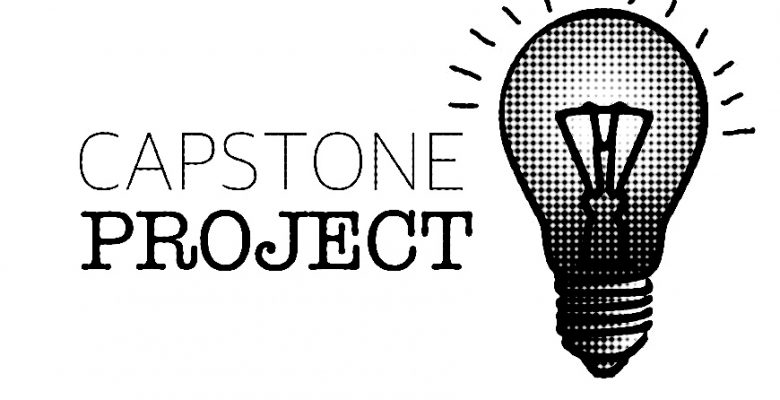 Формы капстоун проектов
Проект – запланированные, управляемые действия (совокупность действий, намерения), направленные на достижение определенной цели в рамках определенных ресурсов (финансовых, человеческих, временных)	 
Исследование 
Эксперимент
Мероприятие
Организация и предоставление услуги
Разработка продукта  
Изучение кейса
ГЛАВНОЕ - Возможность практически применить (попробовать) знания и навыки, обретенные в ходе обучения!  Сбор знаний и информации для дипломной диссертации!
Шаги выполнения
Эмпирическое исследование
Определение проекта
Выработка рекомендаций
Создание группы
Написание диссертации
Информационная записка
Презентация
Продукты дипломного проекта:
Проектная работа:
Аннотация
Теоретическая часть: описание проблемы, обзор литературы, методология сбора и анализа данных 
Аналитическая часть:  описательная, диагностическая, прогнозная: политика, программа и проекты
Проектная часть: ожидаемые цели и результаты, мероприятия, расчет экономической эффективности, плюсы и минусы, рекомендации 
Презентация результатов проекта
Информационная записка (policy brief)
Данные для диссертационной работы
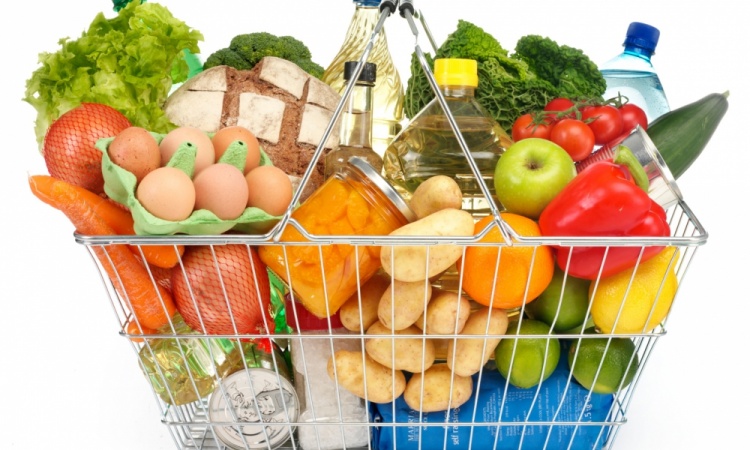 Наши направления
ПОЖИЛЫЕ
ДЕТИ
ЖЕНЩИНЫ
Мировое кафе: Шаг 1
Три станции: Дети, Женщины, Пожилые
Каждый выбирает станцию, которая ему интересна (не более 8 человек в одной)
Задача: Определить самые насущные, актуальные проблемы в данном направлении.
Пример: Направление: Дети. 
Насущные проблемы: Подростковое самоубийство, Неправильное питание в школьных столовых, и др.
Хост для передачи информации др.группе
Время: 20 минут
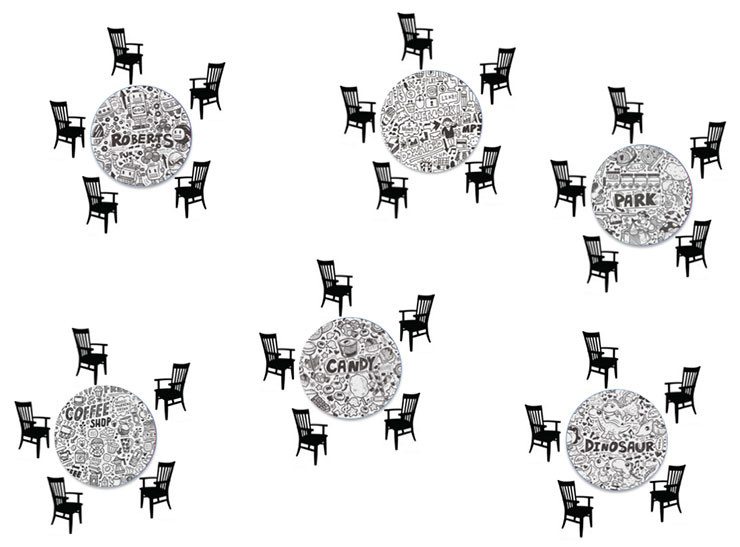 Мировое кафе: Шаг 2
Покидаем первую станцию и выбираем вторую станцию (не более 7 человек)
Хост рассказывает о наработках предыдущей группы
Добавления к работе предыдущей группы
Разработка идей проектов, исходя из проблем
Пример: 
Направление «Женщины»
Проблема: Неравный доступ к экономическим возможностям
Идея проекта: Исследование по улучшению экономических прав женщин
Или: Внедрение электронного консультирования для улучшение экономических прав женщин   
Время – 30 минут
Мировое кафе: Шаг 3
Участники идут к станции, к которой они хотят
Хост рассказывает, какая работа была проделана предыдущей группой
Группа по два человека выбирает себе проект, над которым они будут работать
Презентация для всей команды:
Почему именно этот проект? 
Как опыт и образование членов группы поможет в реализации проекта?
Какие трудности могут возникнуть?